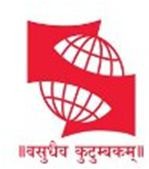 Symbiosis Center for Applied Artificial Intelligence (SCAAI)
EXTRAMURAL RESEARCH PROJECTS (Ongoing)
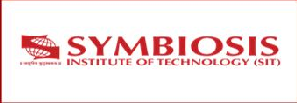 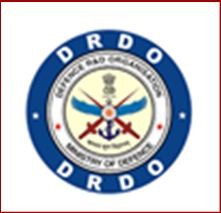 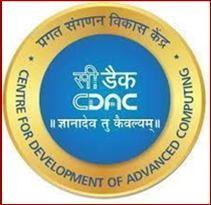 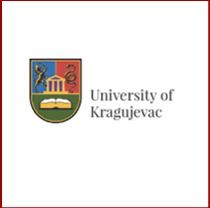 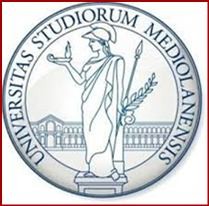 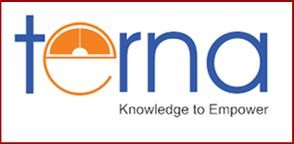 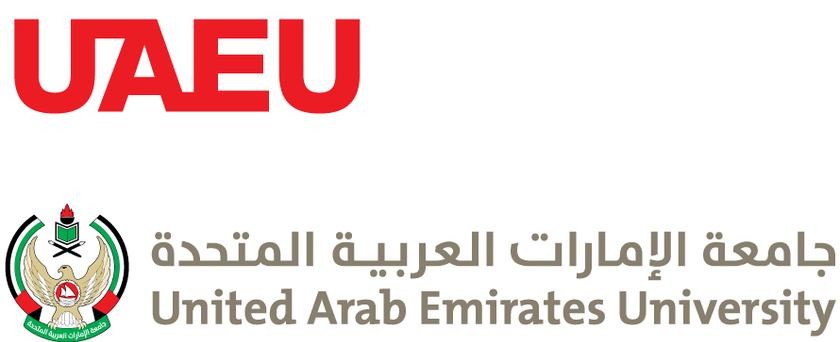 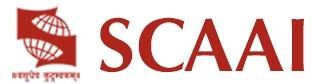 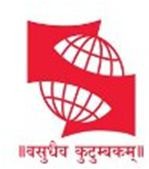 Symbiosis Center for Applied Artificial Intelligence (SCAAI)
EXTRAMURAL RESEARCH PROJECTS (Ongoing)
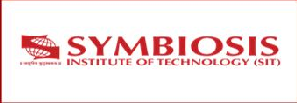 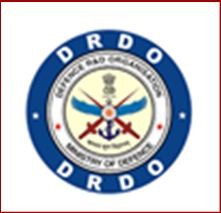 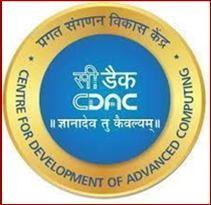 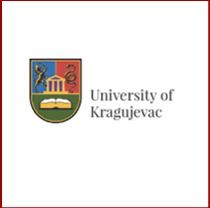 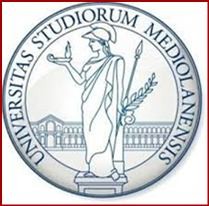 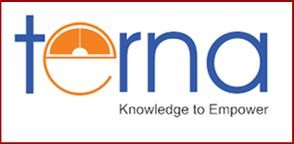 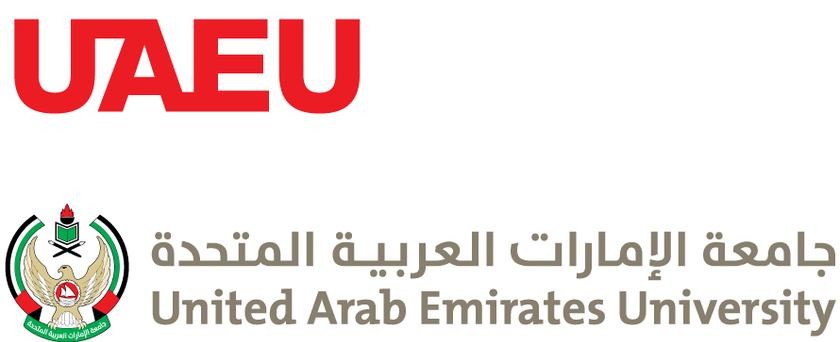 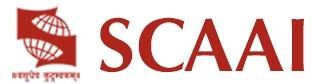 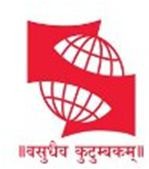 Symbiosis Center for Applied Artificial Intelligence (SCAAI)
EXTRAMURAL RESEARCH PROJECTS (Completed)
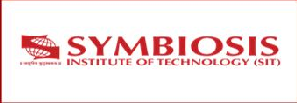 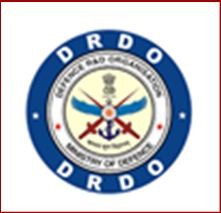 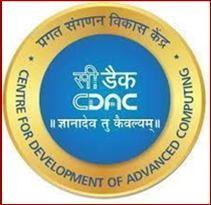 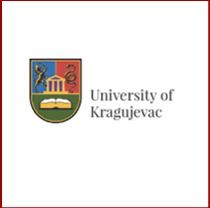 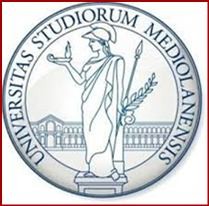 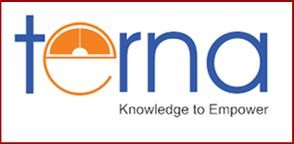 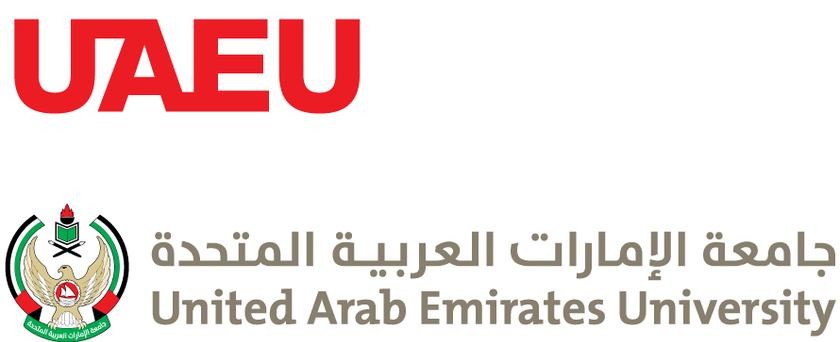 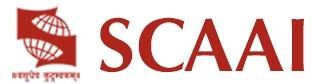